Урок №5. Электролиты и неэлектролиты. Электролитическая диссоциация веществ в водных растворах
ТЕОРИЯ ЭЛЕКТРОЛИТИЧЕСКОЙ               ДИССОЦИАЦИИ
    Растворы всех веществ можно разделить на две группы: проводят электрический ток или проводниками не являются.
    Процесс распада вещества на свободные ионы при его растворении и расплавлении называются электролитической диссоциацией
Для  объяснения  особенностей  водных  растворов  электролитов шведским ученым С. Аррениусом в 1887 г. была предложена теория электролитической диссоциации. В дальнейшем она была развита многими учеными на основе учения о строении атомов и химической связи. Современное содержание  этой  теории  можно свести к  следующим трем  положениям:.
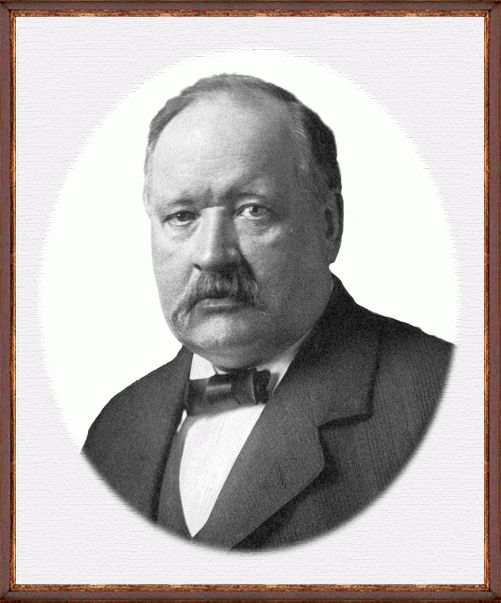 1. Электролиты при растворении в воде или расплавлении  распадаются (диссоциируют)на ионы – положительно (катионы) и отрицательно (анионы) заряженные  частицы.Ионы  находятся  в  более  устойчивых  электронных  состояниях, чем атомы. Они могут состоять из одного атома - это простые ионы (Na+, Mg2+, Аl3+ и т.д.) - или из нескольких атомов - это сложные ионы (NО3-, SO2-4, РОЗ-4 и т.д.).2.  В растворах и расплавах электролиты проводят электрический ток.Под действием  электрического  тока ионы  приобретают  направленное движение: положительно заряженные ионы  движутся  к катоду, отрицатель­но  заряженные - к аноду. Поэтому  первые  называются  катионами, вторые  - анионами. Направленное  движение  ионов  происходит  в  результате  притяжения  их  противоположно заряженными электродами
ЭЛЕКТРОПРОВОДНОСТЬ РАСПЛАВОВИСПЫТАНИЕ ВЕЩЕСТВ НА ЭЛЕКТРОПРОВОДНОСТЬ
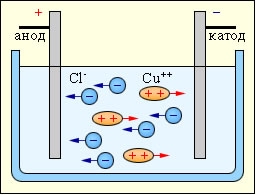 К сильным электролитам относятся
1) кислоты (H2SO4, HCl, HNO3, HBr, HI,  HClO4, HМnO4);
2) основания – гидроксиды металлов первой группы главной подгруппы (щелочи) – LiOH, NaOH, KOH, RbOH, CsOH, а также гидроксиды щелочноземельных металлов –  Ba(OH)2 , Ca(OH)2, Sr(OH)2
) соли, растворимые в воде
К слабым электролитам относятся:
1) неорганические кислоты (H2CO3, H2S, HNO2, H2SO3 , HCN, H3PO4, H2SiO3, HCNS, HСlO и др.);
2) вода (H2O);
3) гидроксид аммония (NH4OH);
4) большинство органических кислот
(например, уксусная CH3COOH, муравьиная HCOOH);
5) нерастворимые и малорастворимые соли и гидроксиды некоторых металлов
Уравнения диссоциации
Уравнение, отражающее обратимый процесс (↔) диссоциации данного вещества, называется уравнением диссоциации. В растворе или расплаве преимущественно находятся ионы (→). При испарении воды или охлаждении расплава вновь образуются кристаллы или молекулы(←):
KOH  K+ + OH─
HCl  H+ + Cl─
K2SO4 2K+  + SO42─
Fe2(SO4)3  2Fe3+ + 3SO42─
При написании уравнений диссоциации следите, чтобы сумма положительных и отрицательных зарядов в правой части уравнения была равна 0
Диссоциация кислот
Кислотами называют электролиты, которые при диссоциации образуют катионы только Н+, например:
HNO3  H+ + NO3 ─
H2SO4  H+ + HSO4 ─ 2 H+ + SO42 ─
H3PO4  H+ + H2PO4─  2 H+ + HPO42 ─  3H+ + PO4 3─
Кислоты окрашивают все индикаторы в красный цвет разных оттенков
Диссоциация оснований
Основаниями называют электролиты, которые при диссоциации образуют анионы только OH─ :
NaOH  Na+ + OH ─
Ca(OH)2 CaOH+ + OH ─  Ca2+ + 2 OH ─ 
Ba(OH)2  BaOH+ + OH ─  Ba2+ + 2 OH ─ 
Основания (щёлочи) окрашивают бесцветный фенолфталеин в малиновый цвет, а лакмус и универсальный индикатор ─ в синий
Диссоциация солей
Солями называют электролиты, которые при диссоциации образуют катионы металла (или аммония NH4+) и анионы кислотного остатка:
K3PO4  3K+ + PO43─
Al2(SO4)3  2Al3+ + 3SO4 2─ 
NH4NO3  NH4+ + NO3─
Тест по теме "Электролитическая диссоциация. Реакции ионного обмена"
1. К неэлектролитам относится:
1) нитрат калия	2) гидроксид бария		
3) хлорид кальция		4) оксид азота(II)
2. К хорошо растворимым электролитам относится:
1) бромид натрия	2) гидроксид цинка		
3) карбонат кальция		4) гидроксид магния
3. В водном растворе наибольшее количество сульфат-анионов образуется при 
диссоциации 1 моль:
1) Al2(SO4)3		2)PbS				
3) CaSO4			4) K2SO4
4. Катионы металла и анионы кислотного остатка образуются при диссоциации:
1) оксидов		2) кислот			
3) солей			4) оснований
5. Выберите верную запись правой части уравнения диссоциации карбоната калия:
1) = K+ + CO3¯	2) = K+ + CO32-	
3) = 2K+ + CO32-	4) = 2K+ + HCO3¯
6. Наибольшее количество анионов образуется при диссоциации 1 моль:
1) AlCl3		2) Zn(OH)2			
3) Al(OH)3			4) Zn(NO3)2